Лекарственные препараты, применяемые в терапии фобий.
Выполнили: Бельков А.С., Злобина Д.М.; 301 КП
План:
Актуальность
Понятие “Фобия”
Изучение фобий
Виды фобий
Лечение фобий
Лекарственные средства
Заключение
Актуальность:
С каждым годом растёт количество людей, страдающих фобиями. Наше население не знакомо как с научным взглядом на генезис фобий, так и с их лечением. В данном докладе мы рассмотрим способы лечения фобий и их эффективность.
Фобия (греч. phobos - страх) – симптом, заключающийся в возникновении при определенных обстоятельствах неконтролируемого страха. Психиатрия рассматривает фобию как чрезмерное проявление реакции на раздражитель. Психоаналитики считают фобию навязчивым неврозом – в данном случае этот симптом схож с проявлениями тревожной истерии.
История изучения фобий
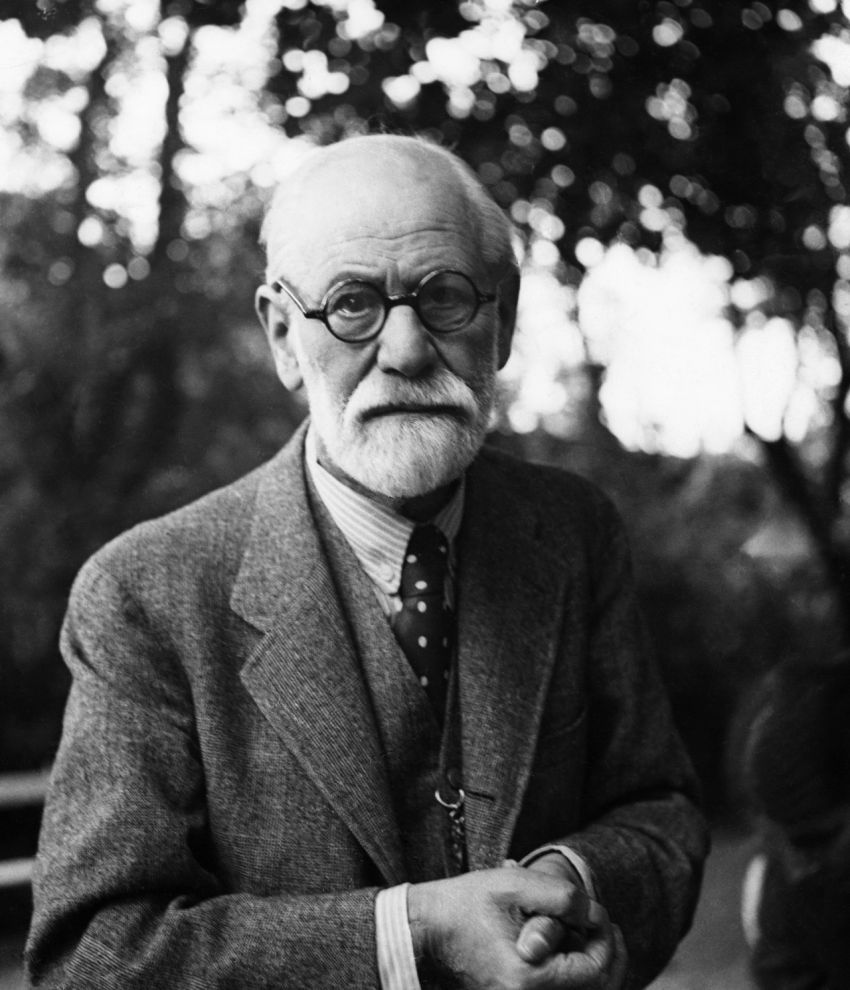 Фобии начали изучать в конце XIX — начале XX века. Фрейд описал фобический невроз в работе «Анализ фобии пятилетнего мальчика» в 1909 году.
История изучения фобий
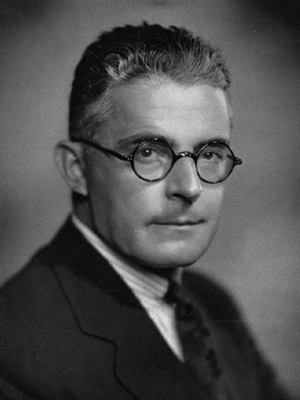 В это же время бихевиористы развивали психологию как экспериментальную науку, и в рамках одного из экспериментов в 1919 году отец бихевиоризма Джордж Уотсон и его ассистентка Розали Рейнер искусственно сформировали фобию у девятимесячного мальчика.
Наиболее частые виды фобий:
нозофобия – боязнь болезней
акрофобия – боязнь высоты
клаустрофобия – боязнь замкнутого пространств
агорафобия – боязнь общественных мест
арахнофобия – боязнь пауков
танатофобия – боязнь смерти
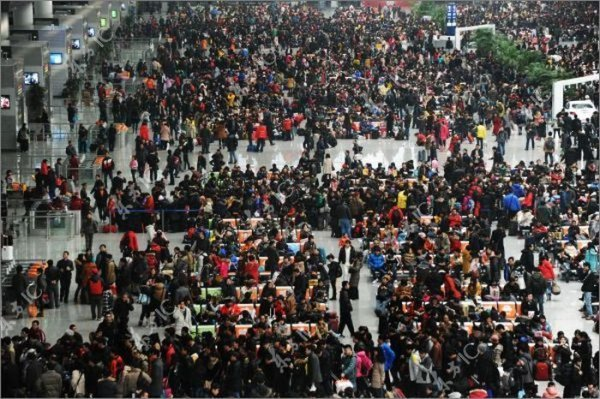 Клаустрофобия
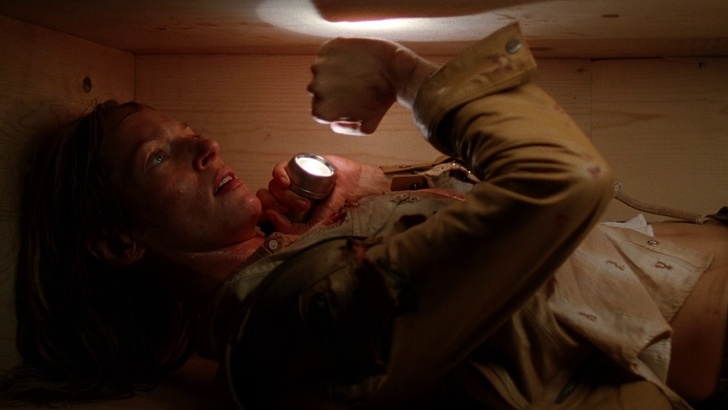 Агорафобия
Арахнофобия
Танатофобия
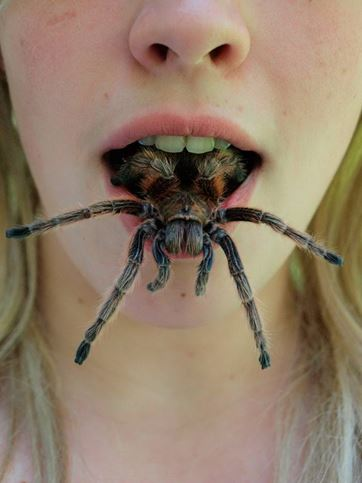 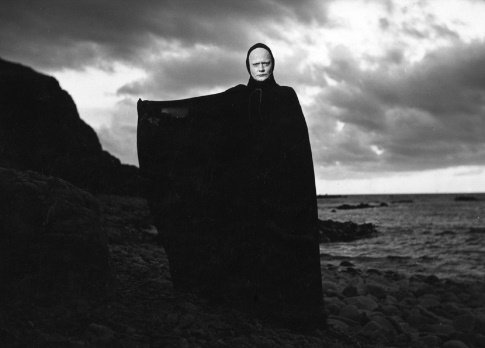 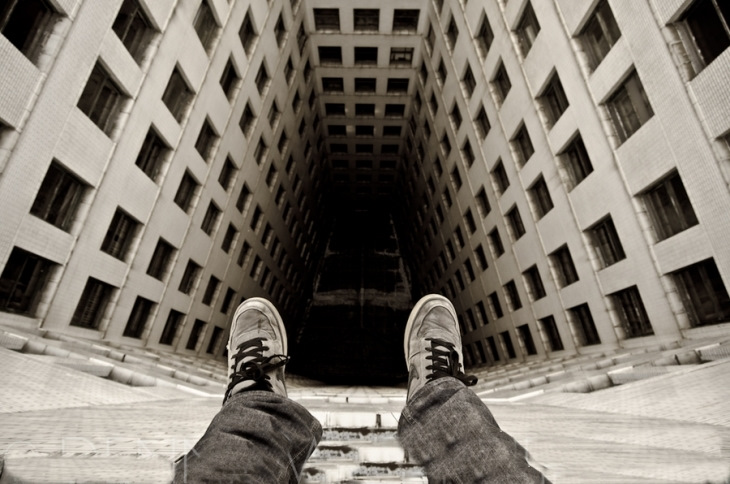 Нозофобия
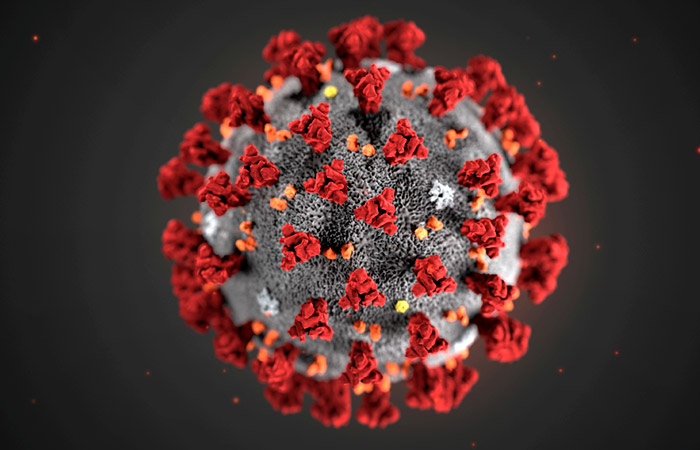 Акрофобия
Лечение фобий
Психотерапия
Лекарственные средства
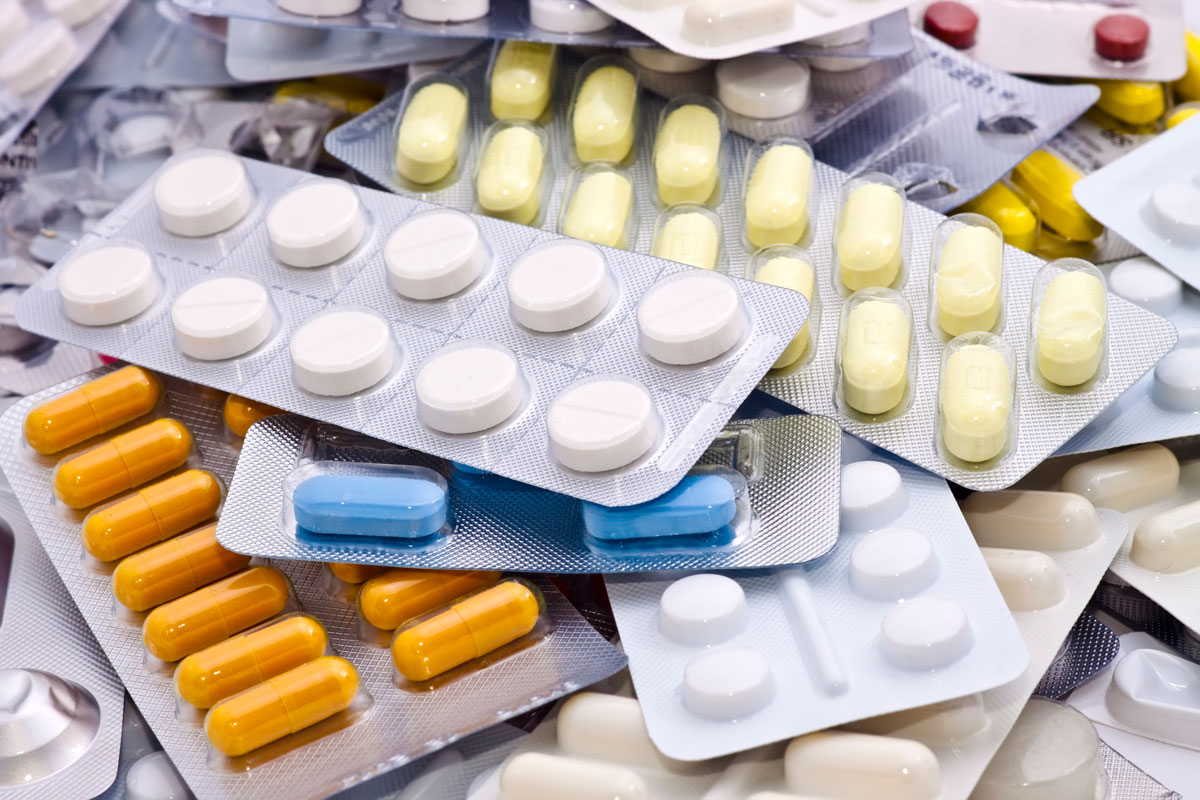 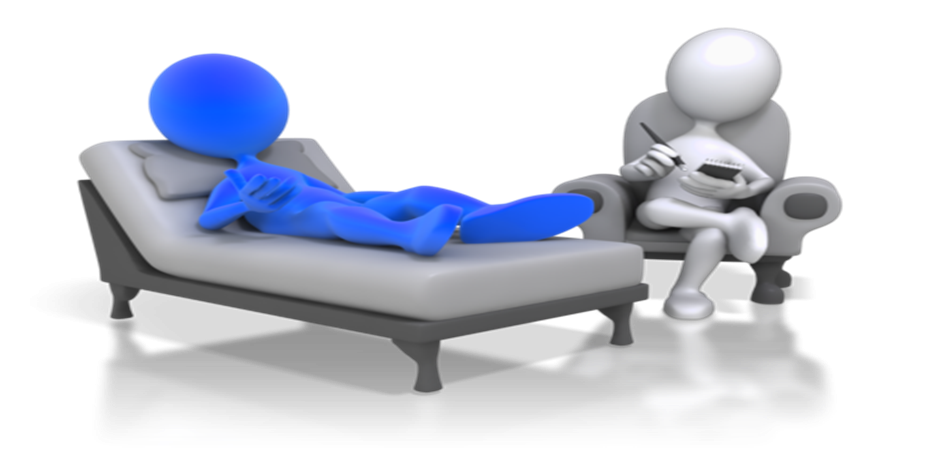 ВАЖНО
Нужно помнить, что чаще всего для увеличения эффективности лечения фобий используют комплексный подход, при котором на первом этапе применяют лекарственные средства для уменьшения симптоматики, а на втором этапе используют различные виды психотерапий для более глубинной проработки проблемы.
Лекарственные средства
Анксиолитики (от лат. anxietas — тревожное состояние, страх + греч. lytikos — способный растворять, ослабляющий), или транквилизаторы (от лат. tranquillo — успокаивать), или атарактики (от греч. ataraxia — невозмутимость) — психотропные средства, уменьшающие выраженность или подавляющие тревогу, страх, беспокойство, эмоциональное напряжение.
Основным эффектом, характерным для всех лекарственных средств, объединенных в группу анксиолитиков, и обусловливающим применение этих средств при всех видах тревожных расстройств, является анксиолитический (противотревожный). Анксиолитическое действие проявляется уменьшением тревоги, страха (антифобическое действие), эмоциональной напряженности.
Согласно классификации Д.А. Харкевича, по механизму действия анксиолитики можно разделить на следующие группы:
агонисты бензодиазепиновых рецепторов (диазепам, феназепам и др.);
агонисты серотониновых рецепторов (буспирон);
 вещества разного типа действия (бенактизин и др.).
Наиболее распространенные коммерческие названия
Класс
Химическая группа
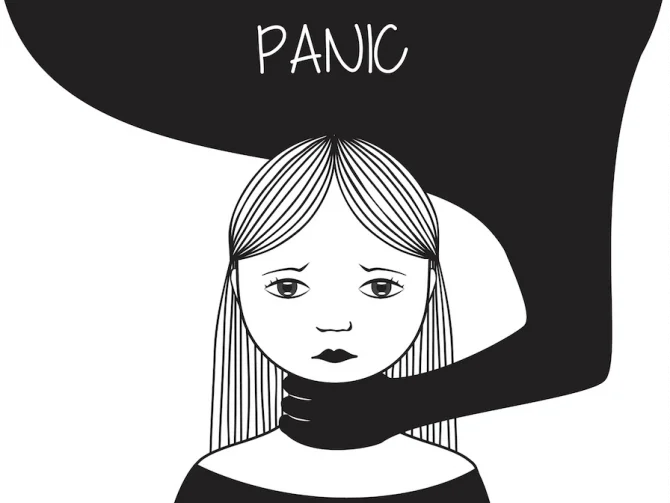 Используется при лечении как панических атак, так и других обсессивно-фобических расстройств
Наиболее эффективен при купировании панических атак
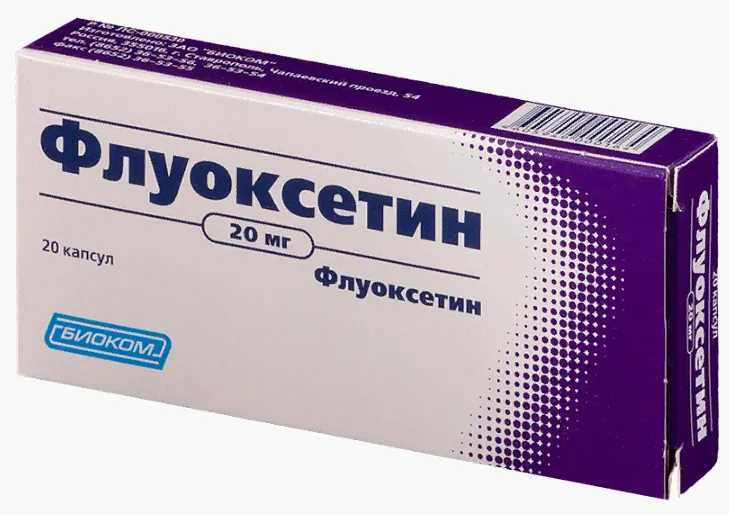 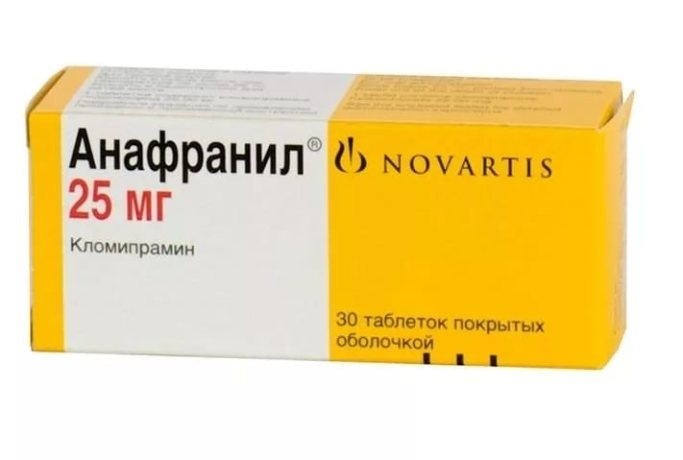 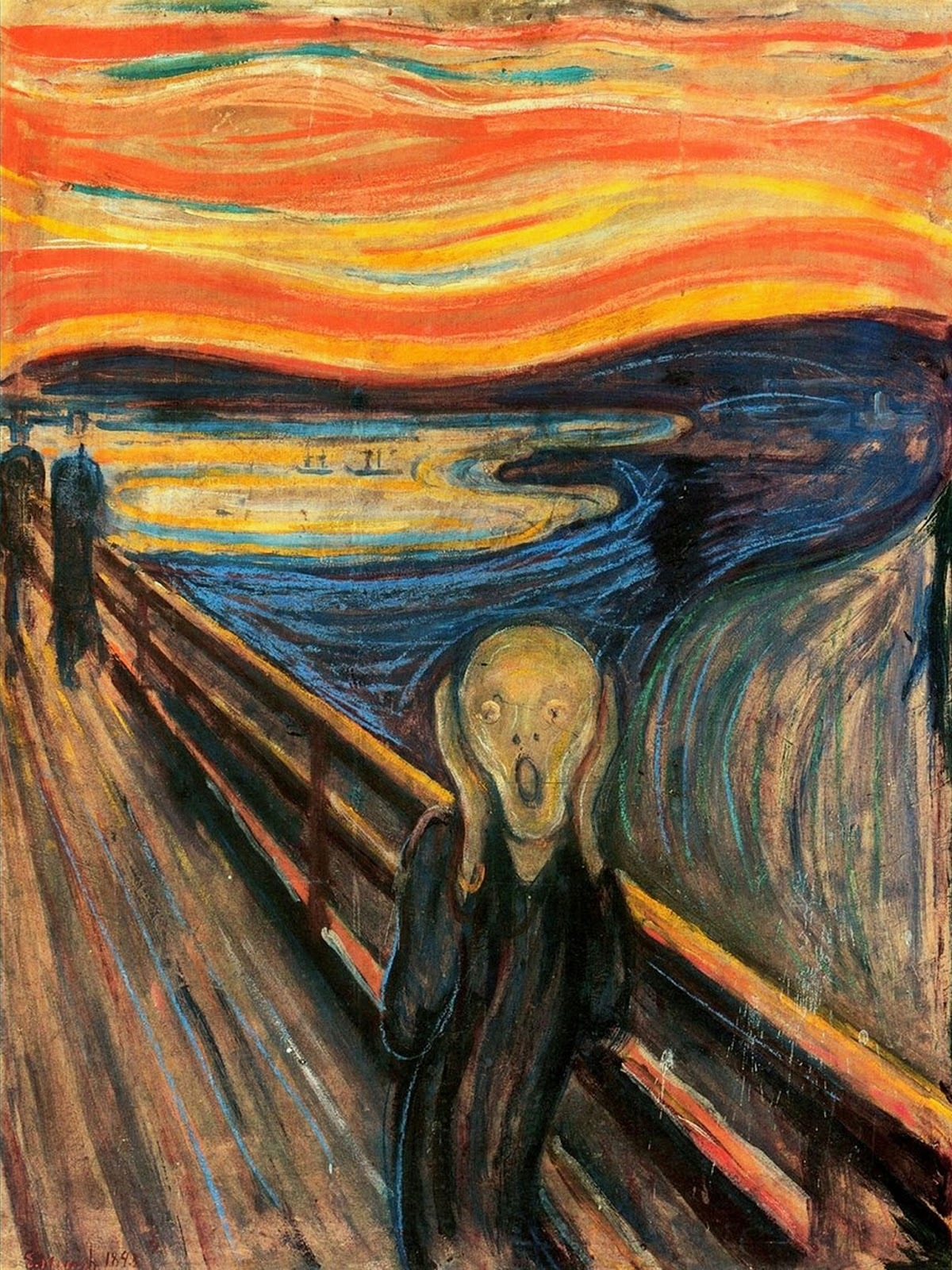 Антифобической активностью обладает обратимый селективный ингибитор МАО-А
Назначается при эпизодических тревожно-фобичес-ких реакциях
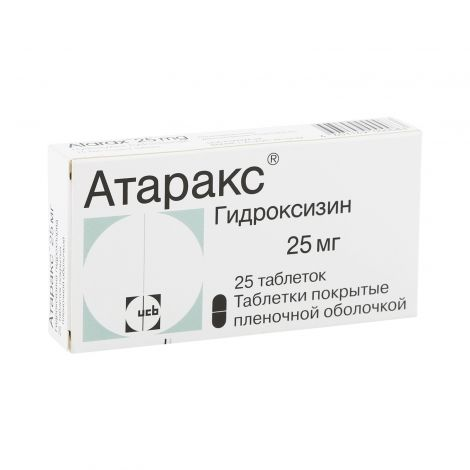 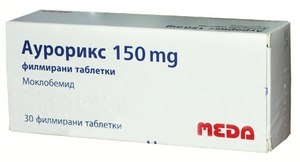 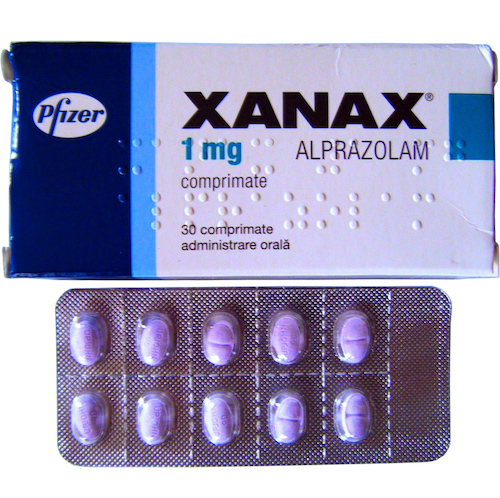 При купировании панических атак показаны альпразолам (ксанакс) и клоназепам (ривотрил)
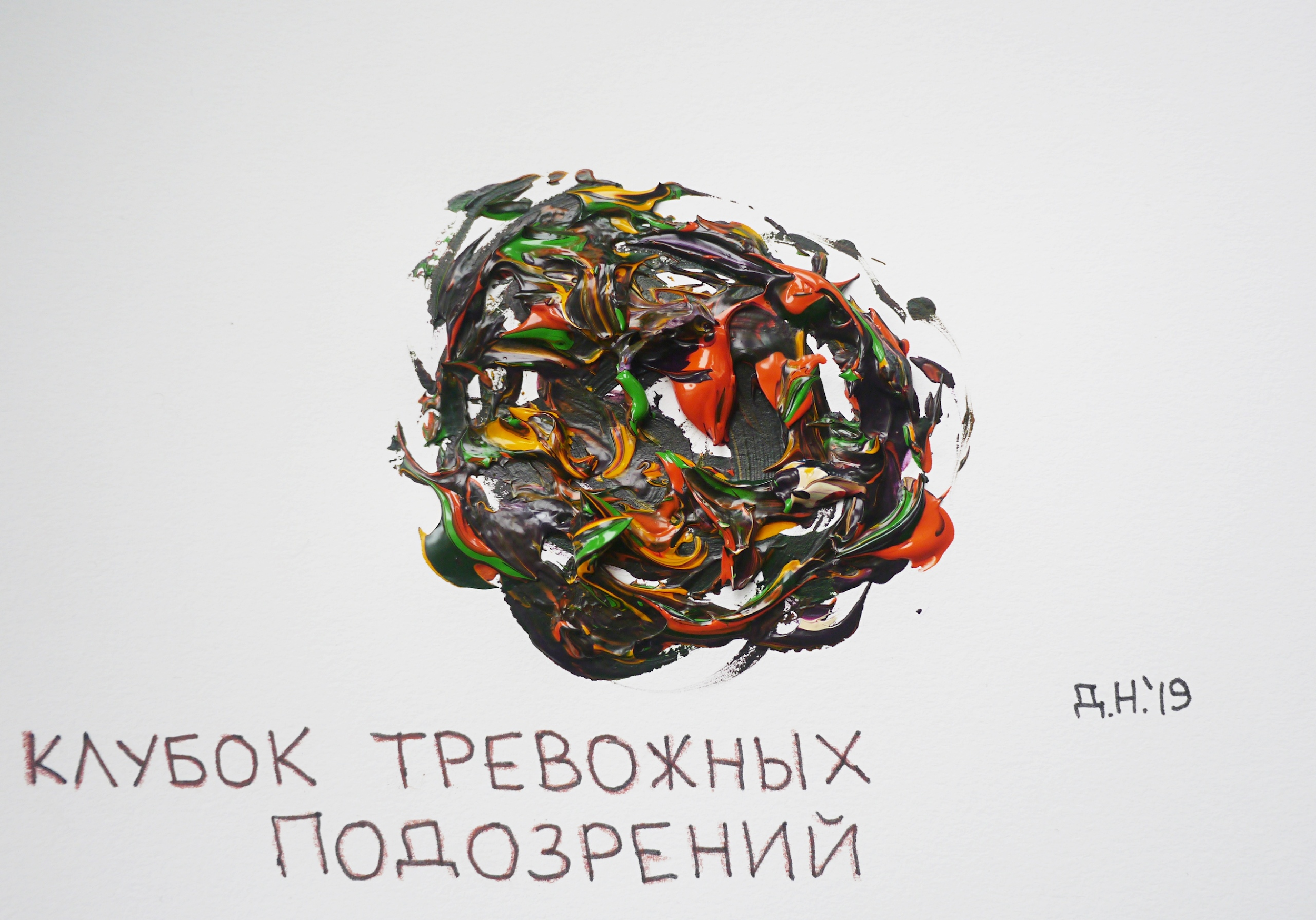 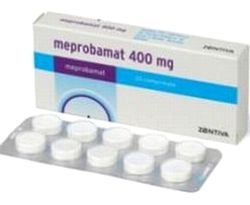 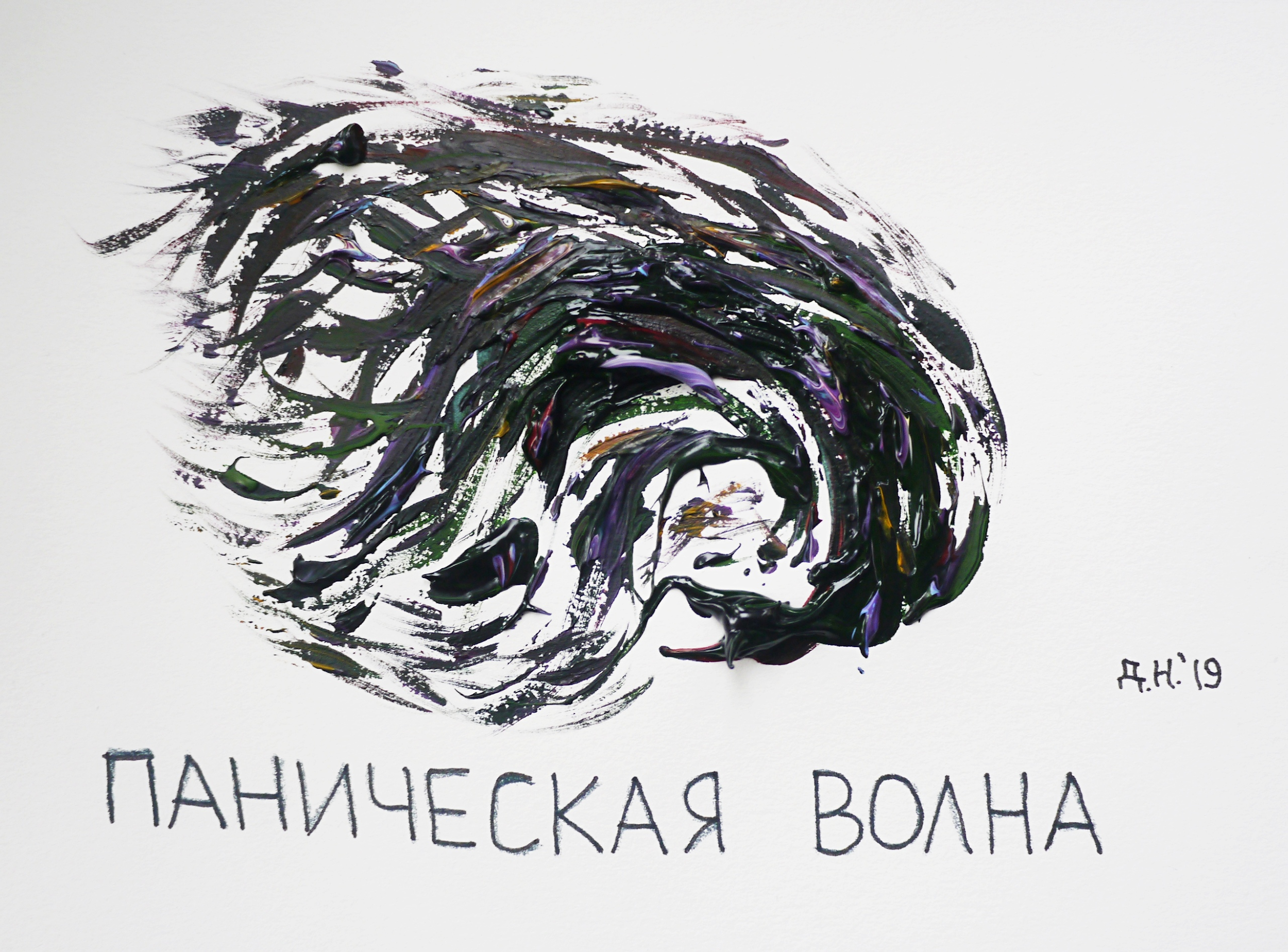 Мепротан (мепробамат) - снижение тревожности
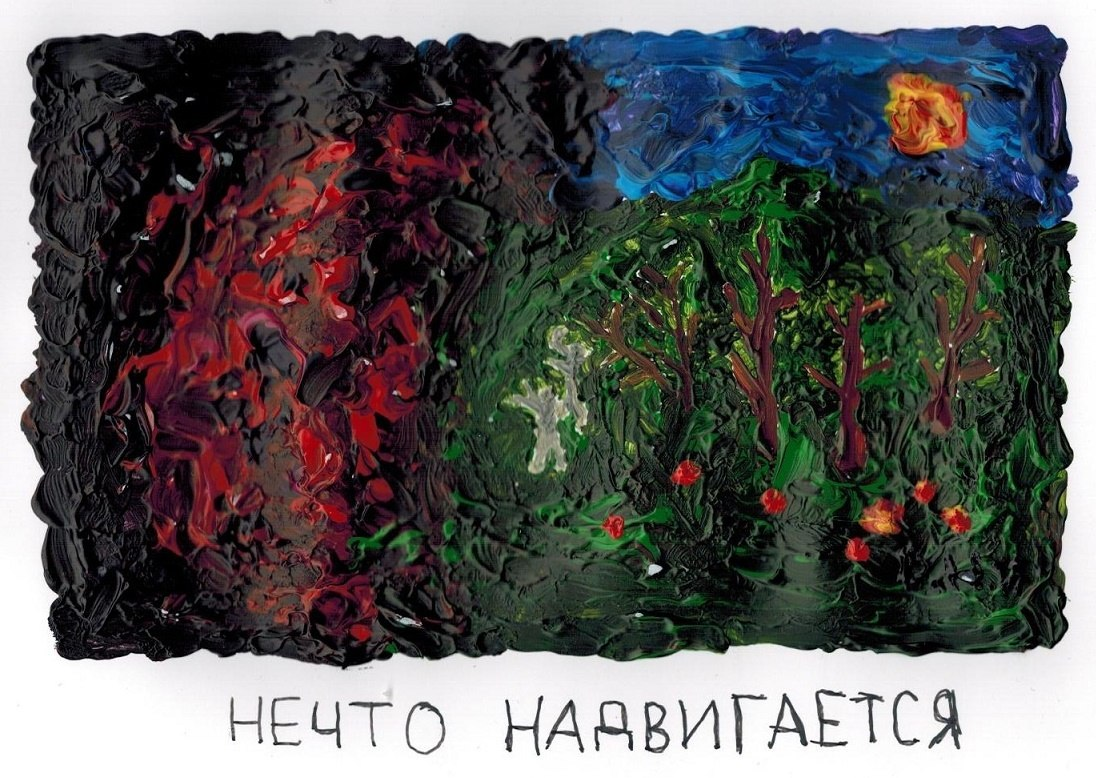 Неврозы и неврозоподобные состояния (состояния, сопровождающиеся эмоциональным напряжением, вегетативными расстройствами, умеренно выраженной тревогой, апатией, пониженной активностью, навязчивыми переживаниями)
Используется при тревожно-параноидаль-ном синдроме, неврозах и неврозоподобных состояниях
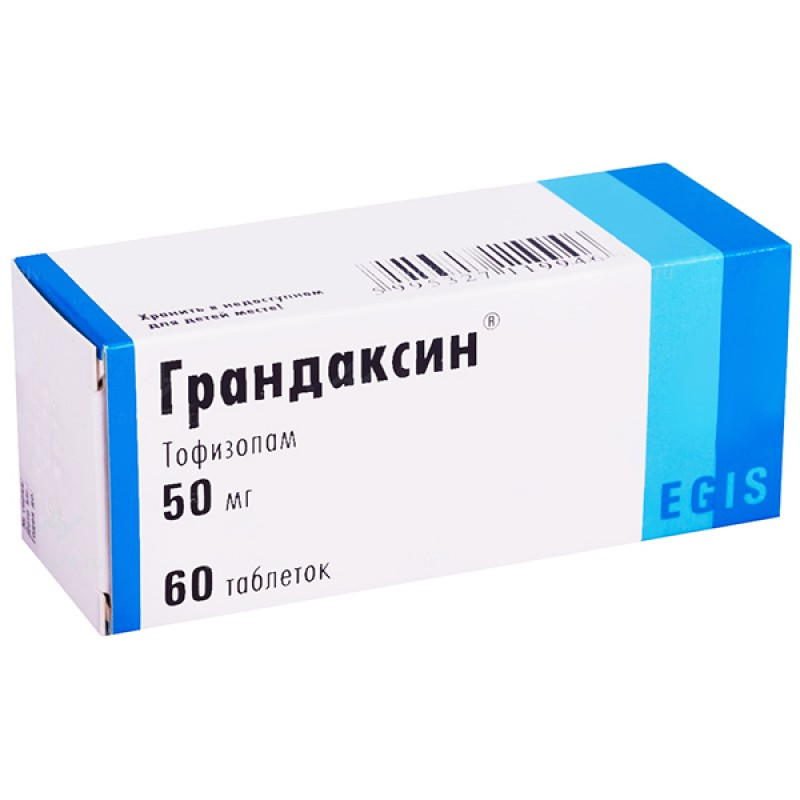 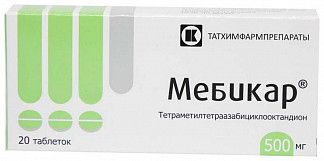 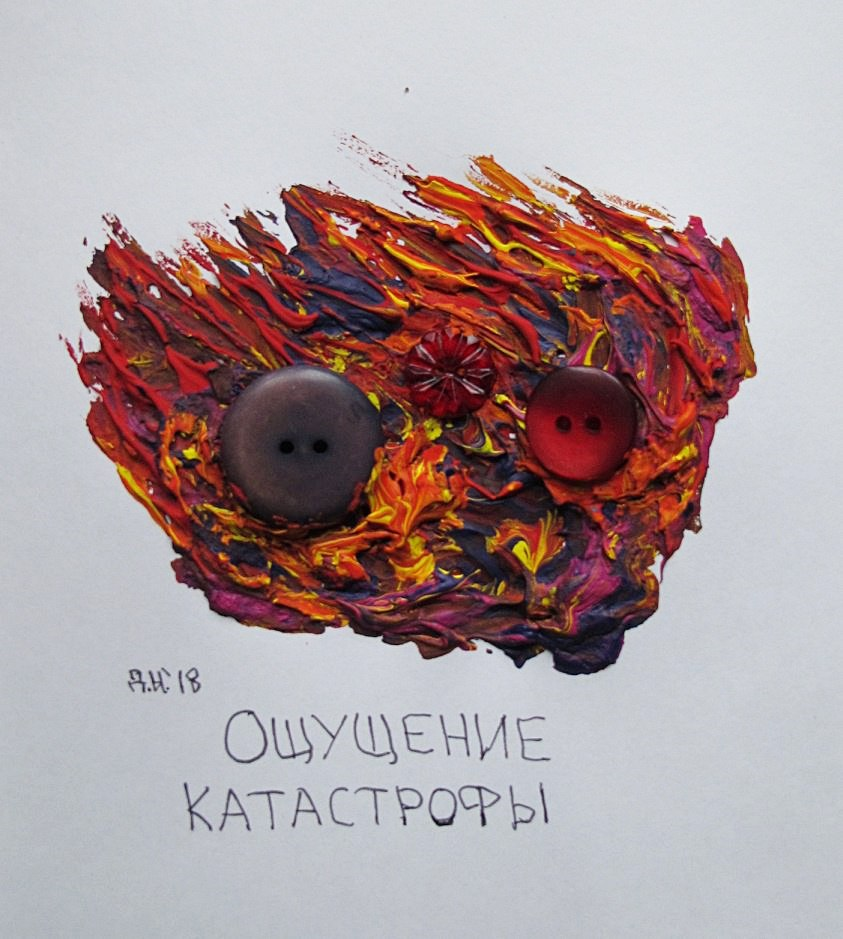 Тревожные состояния, неврозы, сопровождающиеся чувством тревоги, опасности, беспокойства, напряжения
Психопатии, неврозы, депрессивные синдромы
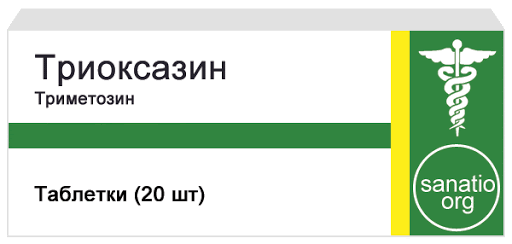 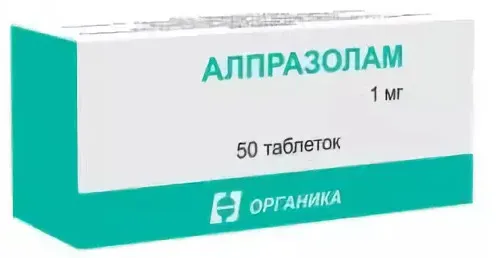 Заключение
В современном обществе фобии не являются приговором, при правильном подборе методов лечения они успешно корректируются, что позволяет людям не отчаиваться даже в таких тяжелых ситуациях, возвращаясь к нормальному образу жизни.
Благодарим за внимание!